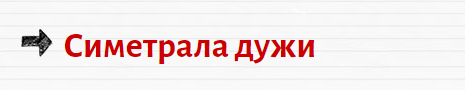 23.05.2020
МАТЕМАТИКА 5. разред
1
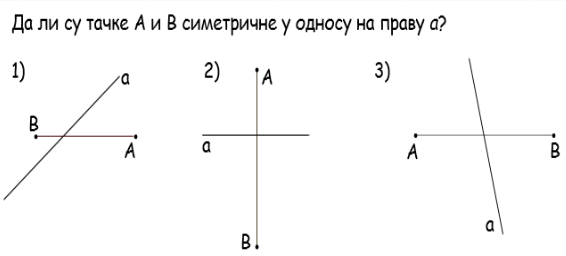 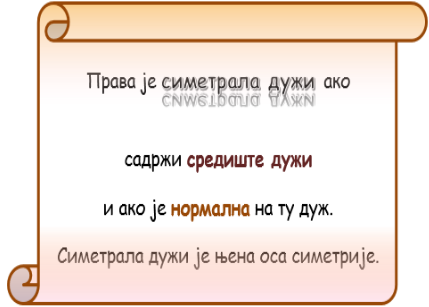 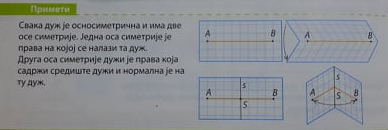 МАТЕМАТИКА 5. разред
2
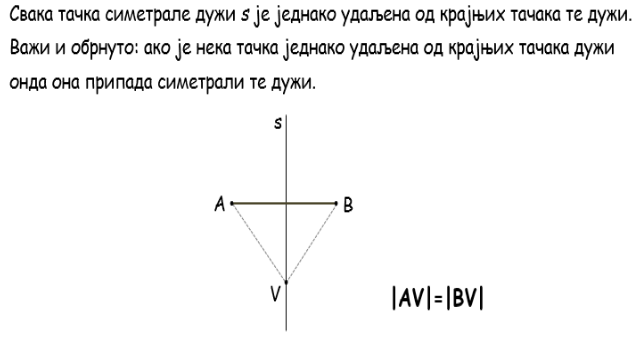 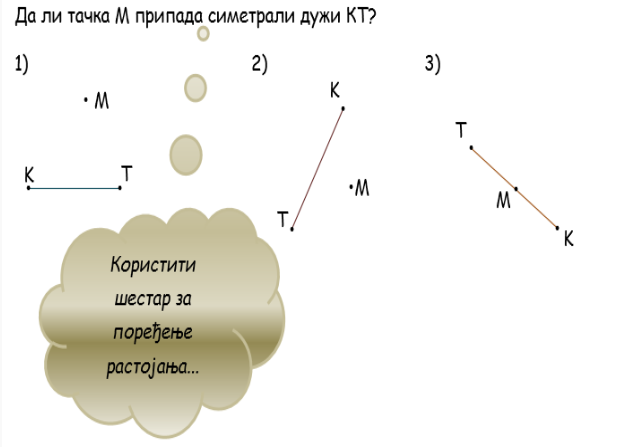 1. Задатак:
МАТЕМАТИКА 5. разред
3
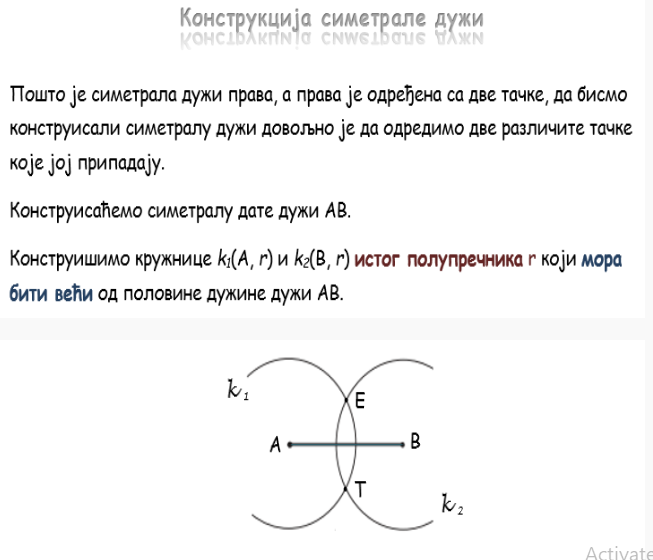 МАТЕМАТИКА 5. разред
4
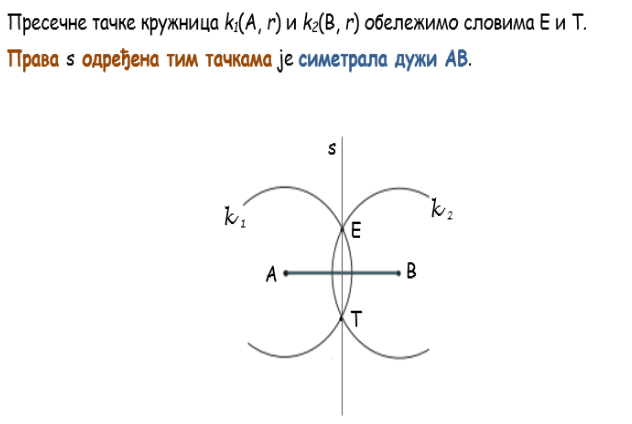 2. Задатак:
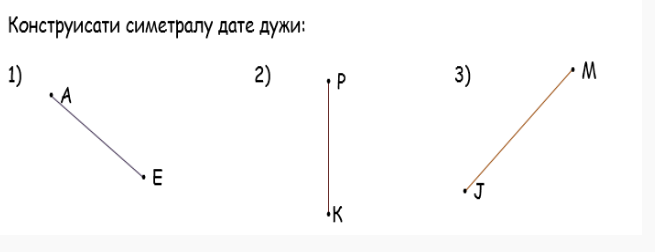 МАТЕМАТИКА 5. разред
5
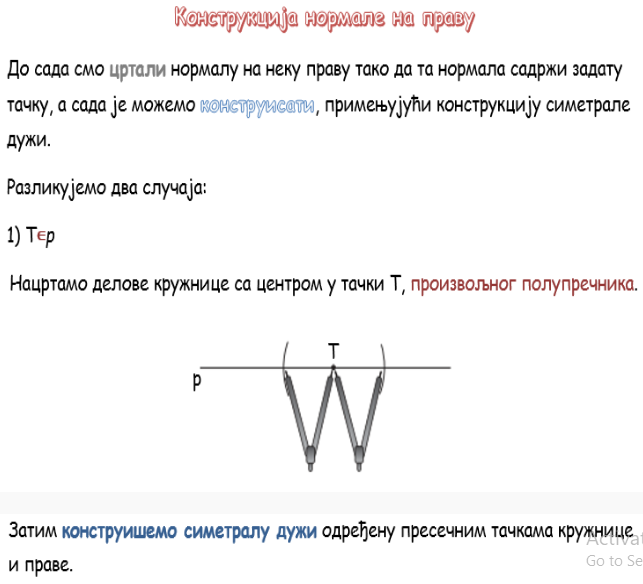 МАТЕМАТИКА 5. разред
6
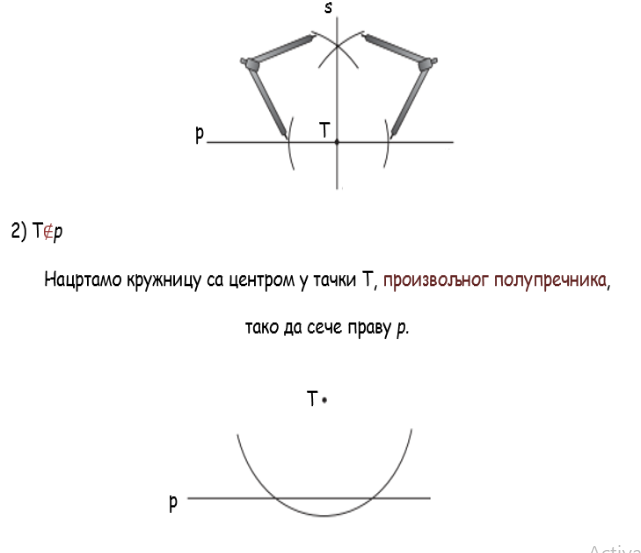 МАТЕМАТИКА 5. разред
7
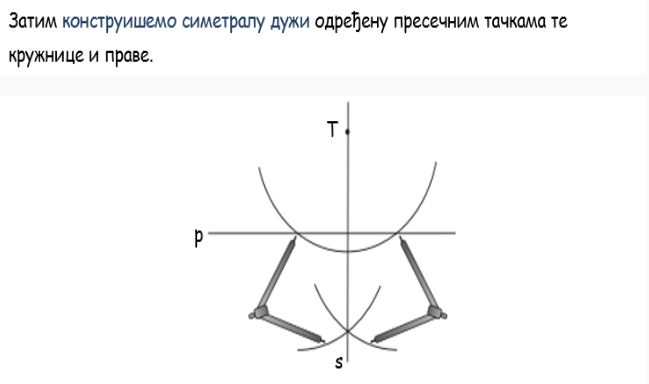 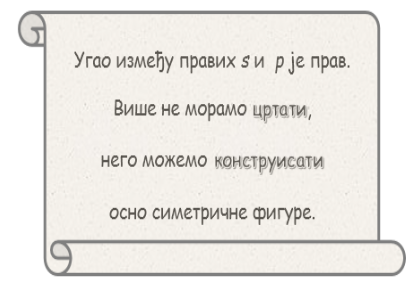 МАТЕМАТИКА 5. разред
8
3. Задатак:
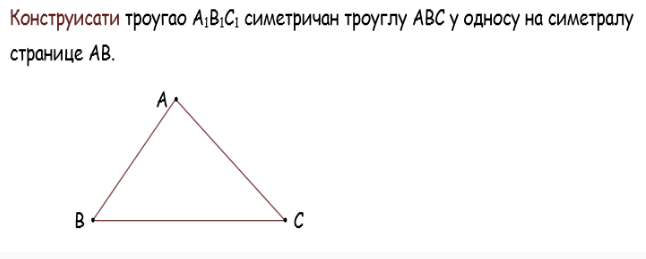 МАТЕМАТИКА 5. разред
9
Задатке које сте добили провежбајте, не шаљете као домаћи задатак.

Велики поздрав од ваших наставница, будите добри и чувајте се! 
                                                                              Марија и Јована
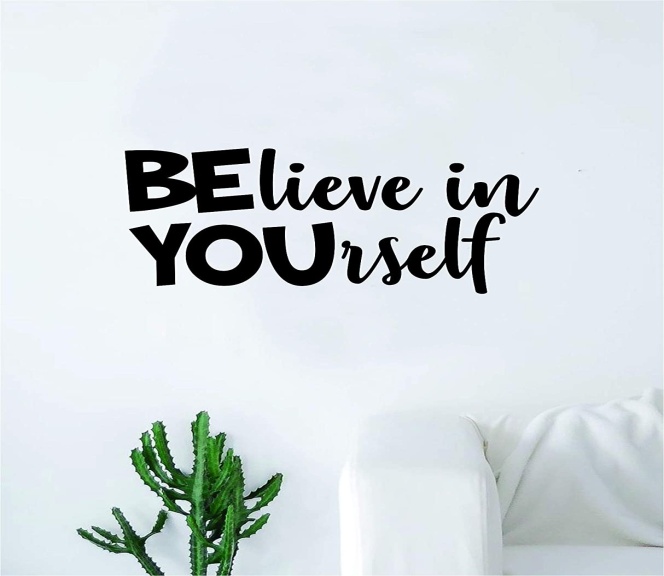 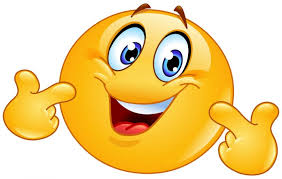 МАТЕМАТИКА 5. разред
10